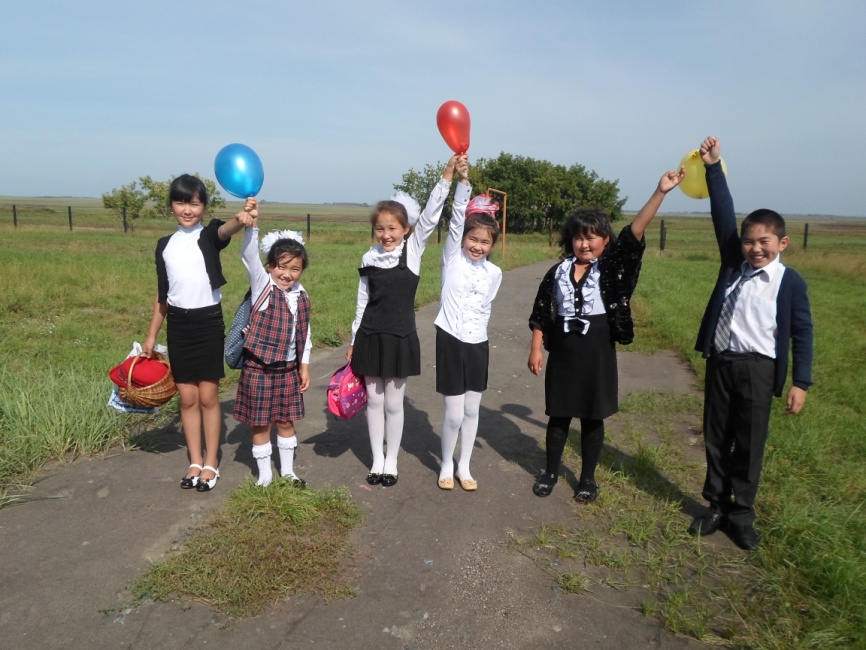 Посвящение в пятиклассники.
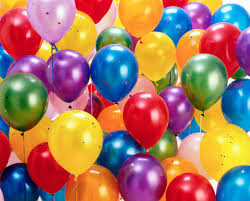 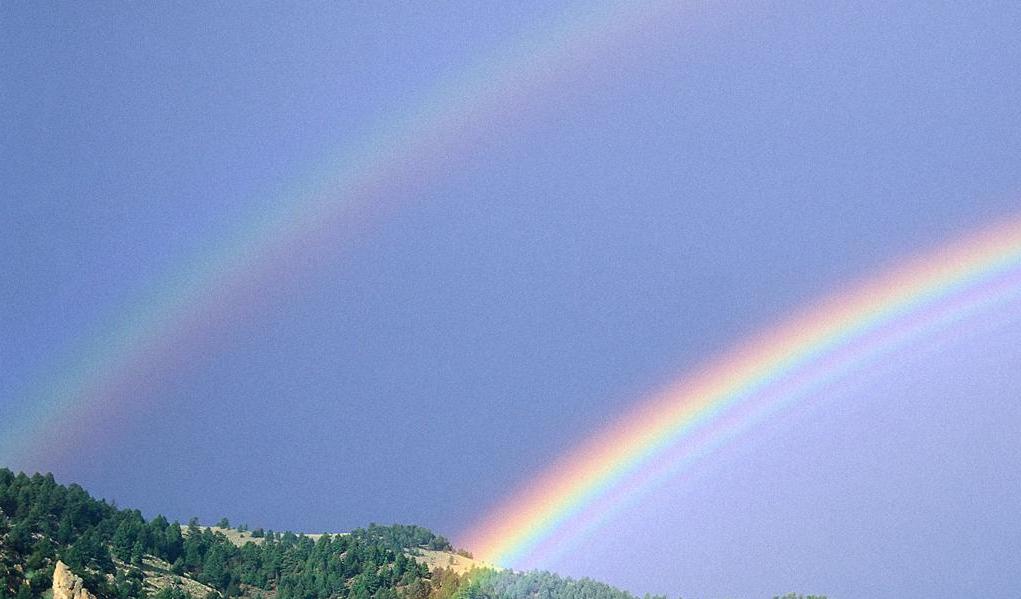 Радужное созвездие
5  класс
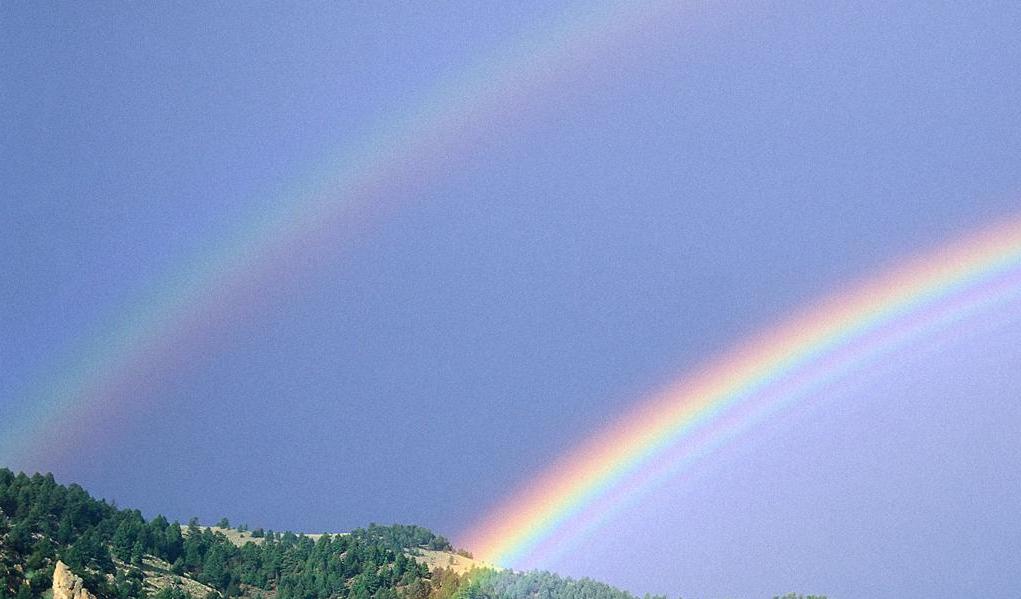 Наш девиз:
Мы,как радуги цвета,неразлучны никогда.Светят звёзды в вышине,в нашей маленькой стране, Звёзды шлют нам свой привет, Дарят нам тепло и свет. Радость людям мы несём, песни весело поём!
Фархад
всегда готов всем улыбаться, а еще он фантазер, изобретатель и всех взрослых доставатель.
Мирхат и Айнель – первые танцоры и артисты в школе.
А вот Кымбат – прекрасная художница и хорошая девчонка.
Рената – лучшая спортсменка в классе. Верь в победу, и все будет хорошо.
Есть у нас и отличницы в классе. Это наши Амина и Индира.
И все четыре года нас вела по жизни наша первая   учительница –Альмира Бесембаевна!
Отряд «Милосердия»
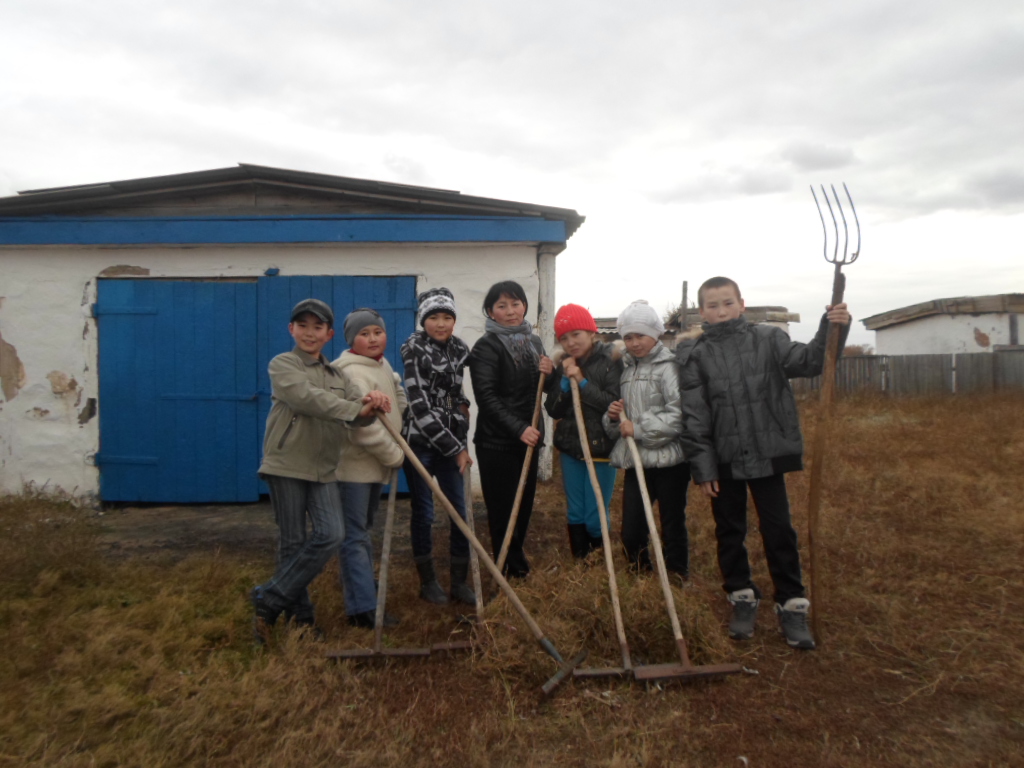 Спасибо за внимание!!!